Викторина о профессиях
«Жизни и выбранная вами
 профессия 
должна приносить
 радость, 
счастье и удовольствие!»
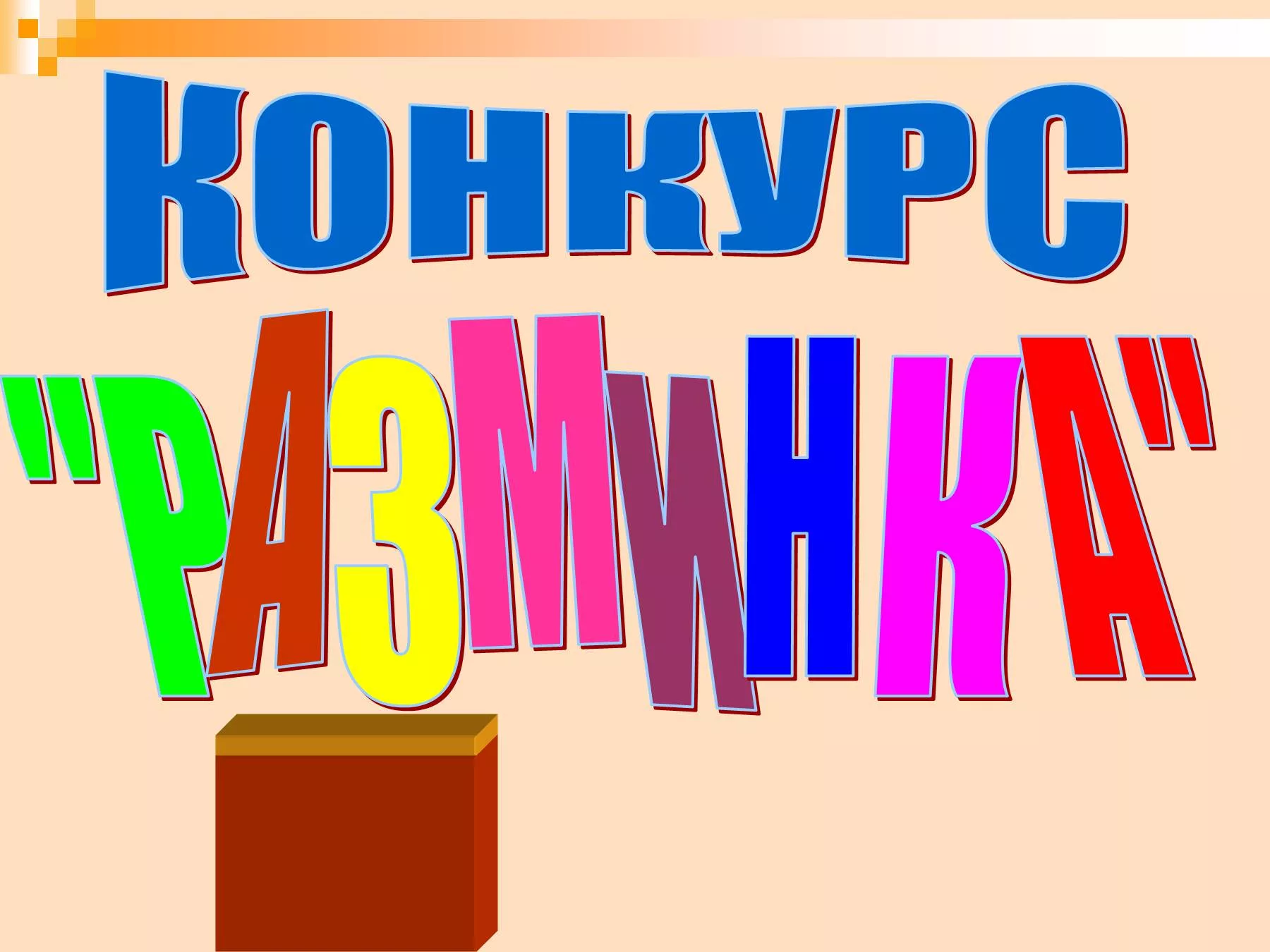 -Столяр
Лярсто
-Повар
Вопар
Цовдовет
-Цветовод
-Слесарь
Сарьлес
- Маляр
Марля
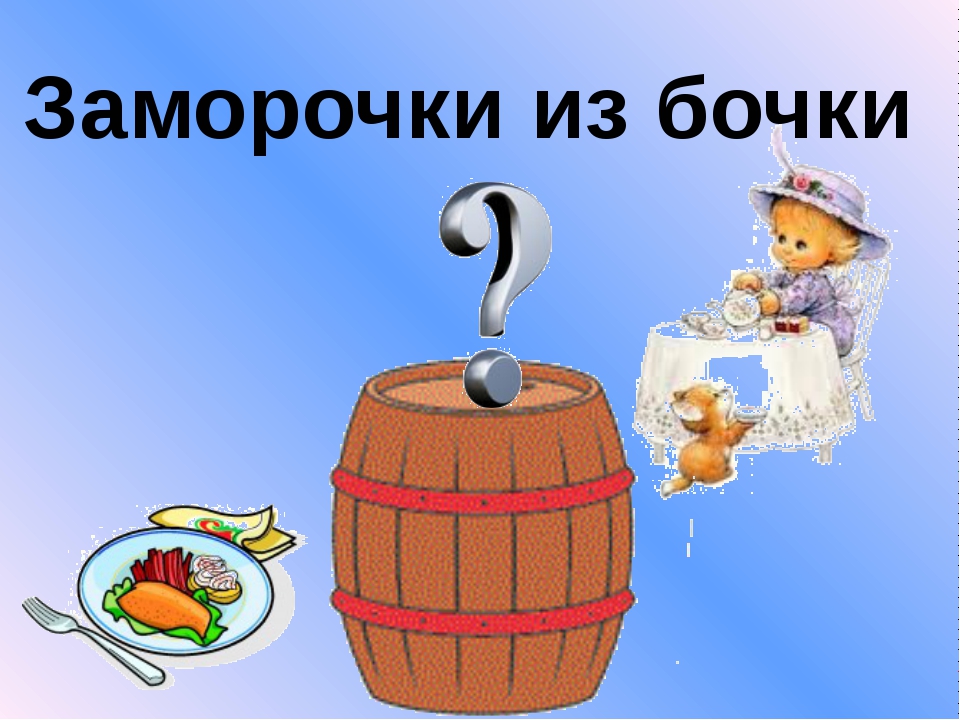 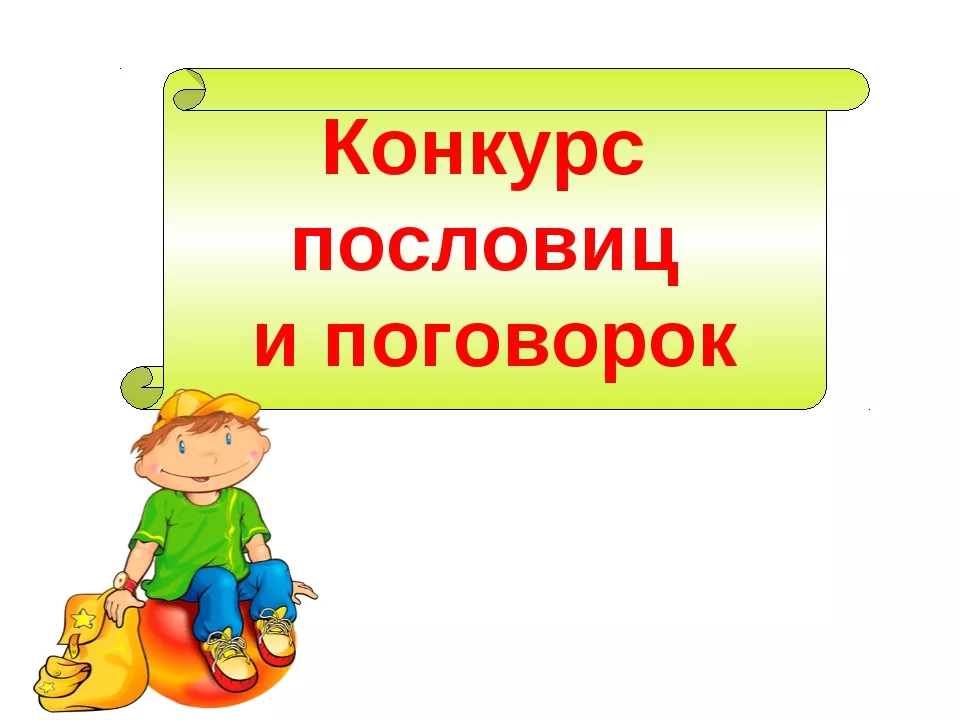 Физкультминутка
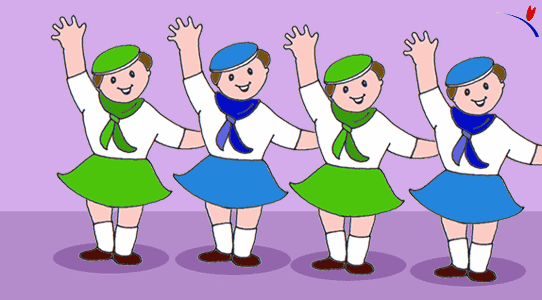 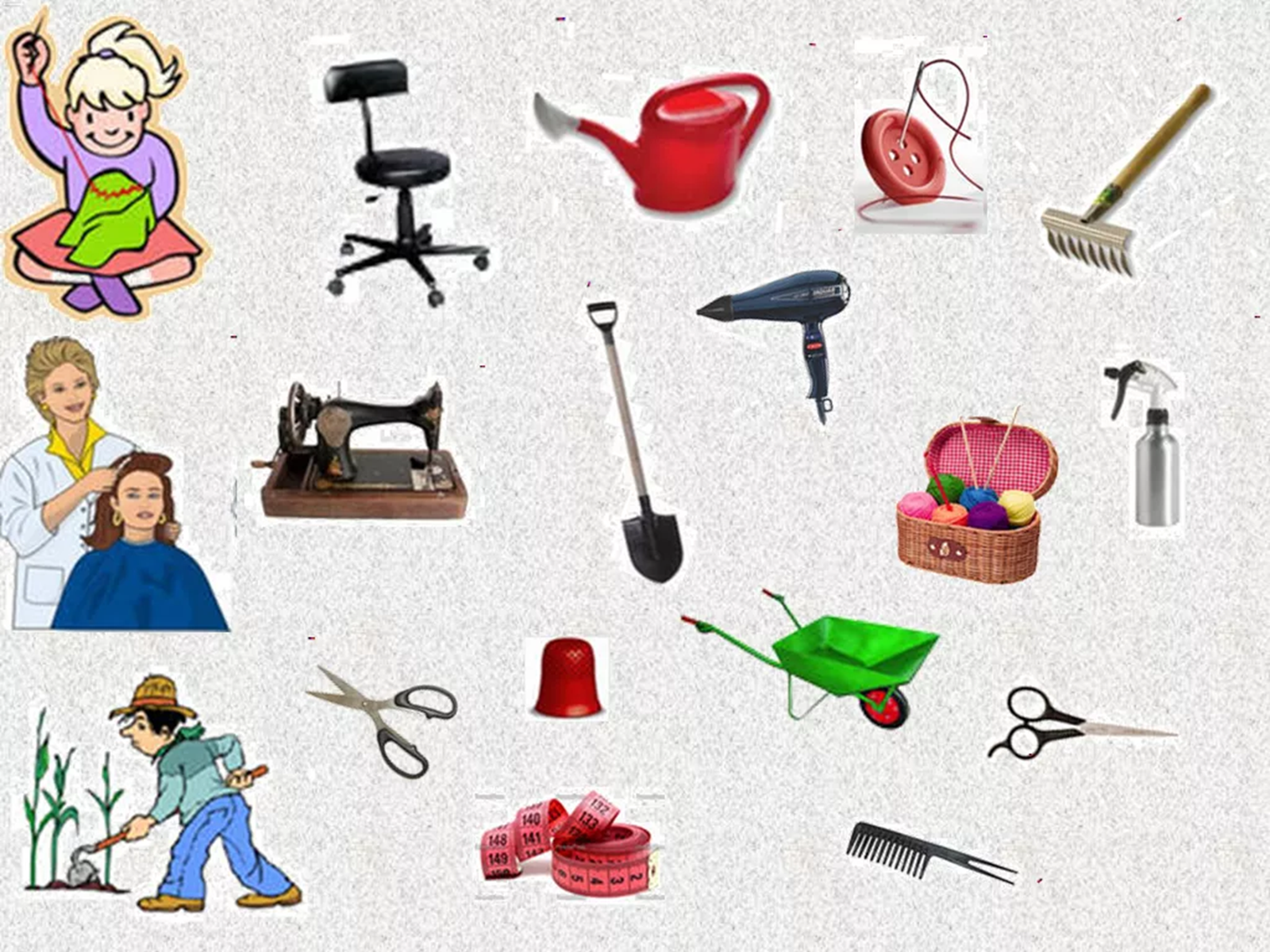 «Самый внимательный»
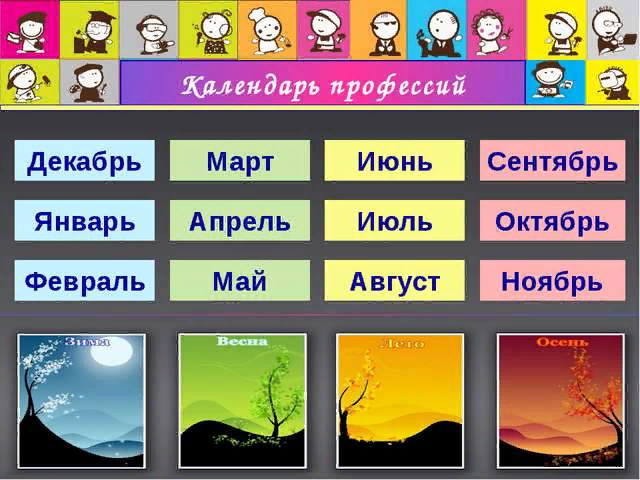 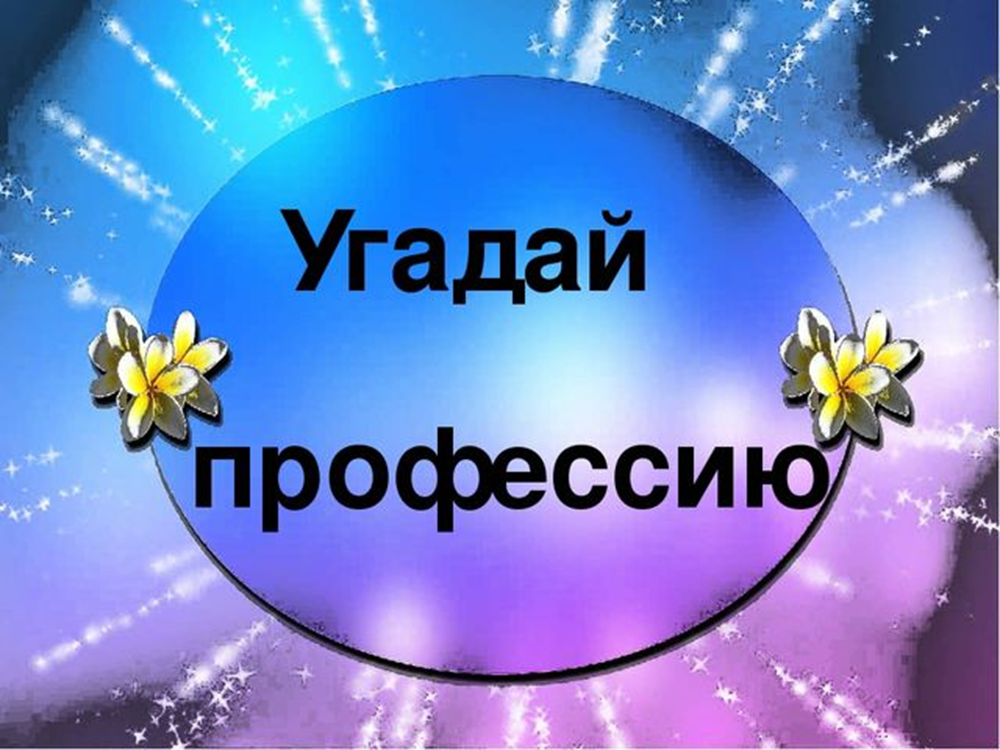 1. Как называют рабочего, добывающего полезные ископаемые в шахте?
Геолог
Шахтер
Исследователь
2.Специалист этой профессии следит за соблюдением правил дорожного движения. Назовите профессию.
Инспектор ГИБДД
Полицейский
Регулировщик
3.Назовите специалиста, который отвечает за состояние и охрану лесов?
Лесничий
Пожарный
Спасатель лесов
4.Как называют специалиста по воспитанию и разведению собак?
Фелинолог
Кинолог
Собачий психолог
5.Какой специалист может составить бумажную или электронную карту?
Картограф
Этнограф
Инженер-геолог
6.Назовите врача, специализирующегося на лечении болезней зубов, челюстей и других органов ротовой полости:
Окулист
Хирург
Стоматолог
7. Как называют человека, чьей профессией является управление оркестром?
Композитор
Дирижер
Концертмейстер
8.Специалист этой профессии без труда сможет перевести иностранную устную или письменную речь на наш родной язык. Назовите профессию.
Лингвист
Журналист
Переводчик
9.Назовите специалиста, который занимается ремонтом и техническим обслуживанием электрооборудования?
Слесарь
Технолог
Электрик
10.Назовите специалиста, занимающегося разработкой программного обеспечения  для всех разновидностей компьютерной техники?
Программист
Веб-дизайнер
Маркетолог
11.Как называют актера, который исполняет сложные и опасные трюки при съемках фильма?
Карикатурист
Каскадер
Дублер
12.Назовите водителя, который управляет грузовым или большегрузным автотранспортом и совершает поездки на дальние расстояния?
Экспедитор
Дальнобойщик
Навигатор
Спасибо, ребята, за работу! Всего доброго!